Небесные цветыВ новогоднюю ночь принято украшать не только улицы городов, но и небо над ними. Во всем мире самым популярным праздничным развлечением по праву признаны фейерверки.
Зрители испытывают неописуемый восторг,  любуясь огненными узорами, словно вышитыми по чёрному бархату ночного неба.
По мнению историков, первые фейерверки появились в Китае еще до изобретения пороха. Во время религиозных церемоний китайцы бросали в костер стволы бамбука, которые, сгорая, издавали громкие хлопки, тем самым отпугивая злых духов.
Позже, когда китайские монахи в поисках эликсира бессмертия случайно изобрели порох, изменивший ход развития цивилизации,  изготовление фейерверков стало прерогативой специально обученных служителей культа, потому что состав пороха следовало хранить в строжайшем секрете.
Несмотря на предпринятые меры, секрет изготовления пороха все же был раскрыт, и вскоре фейерверки украсили небо над Европой. Появились потешные огни и в России.
Особое пристрастие к громким ярким зрелищам питал не кто иной, как Петр Первый, повелевший создать в Петербурге особый театр для демонстрации потешных огней.
Современные фейерверки – настоящее искусство. Невозможно равнодушно наблюдать за тем, как вспыхивают яркие светящиеся брызги, рассыпаясь тысячами разноцветных искр.
Только взгляните: темно-фиолетовые стрелы с золотистыми наконечниками сменяются багряными звездами, которые медленно превращаются  в алмазные струящиеся нити... Зрелище действительно завораживает!
Без небесных букетов сегодня не обходится ни одно мало-мальски значимое событие. Поистине грандиозные салюты расцвечивают небо во время Олимпийских игр, саммитов и национальных торжеств.
В ближневосточных странах, где нефтяные деньги льются рекой, поводом для огненного шоу может стать открытие фешенебельного отеля или празднование Дня Конституции.  В целях пожарной безопасности шапки фейерверков  раскрываются над водной поверхностью,  залпы запускаются с небоскребов и кораблей.
Самыми привилегированными местами для наблюдения за фейерверком считаются яхты и катера, стоящие на воде неподалеку от побережья. Расцветая прямо над зрителями, на черном фоне неба, сливающегося с морем, салют создает иллюзию полной погруженности в какой-то сказочный, нереальный мир.
Внедряются необычные спецэффекты, выбрасываются в воздух миллионы долларов – и все для того, чтобы мы с вами испытали несколько минут несказанного удовольствия.
Пиротехники, художники и организаторы массовых мероприятий отчаянно соревнуются, пытаясь превзойти коллег в красочности и оригинальности зрелища.
И все-таки, почему же нам так нравятся огненные фигуры? Дело не только в эстетическом наслаждении, вызываемом прекрасными узорами и колеблющимся светом. Организм человека реагирует и на громкие хлопки, которыми сопровождается зрелище.
И все-таки, почему же нам так нравятся огненные фигуры? Дело не только в эстетическом наслаждении, вызываемом прекрасными узорами и колеблющимся светом. Организм человека реагирует и на громкие хлопки, которыми сопровождается зрелище.
Даже зная, что будет громко, мы немного пугаемся, а вслед за испугом в организме начинается выработка эндорфинов – гормонов удовольствия. Именно благодаря эндорфинам  шампанское, открытое с громким хлопком, кажется вкуснее.
Залпы салюта прогоняют тревогу, и мы ощущаем легкую эйфорию, отчего фейерверк воспринимается как истинное волшебство.
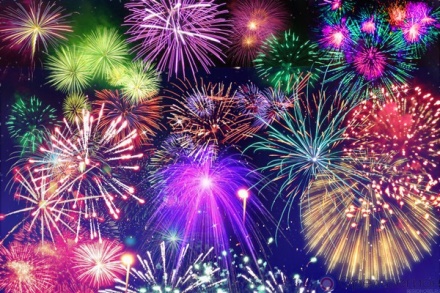 Салют в честь тех, кто написал этот диктант!